Lecture
Interaction Design 
          Basics– Part II
Today’s Outline
Basic principles
Grouping, structure, order
Alignment
Use of white space
Basic principles of design
ask
what is the user doing?
think
what information, comparisons, order
design
form follows function
[Speaker Notes: Web page hyper text calling]
Tools for layout
We have a number of visual tools available to help us suggest to the user appropriate ways to read and interact with a screen or device.
Available tools
grouping of items
order of items 
decoration - fonts, boxes etc.
alignment of items
white space between items
Grouping and structure
If things logically belong together, then we should normally physically group them together. This may involve multiple levels of structure. 
For example, in the Figure in next slide we can see a potential design for an ordering screen. Notice how the details for billing and delivery are grouped together spatially; also note how they are separated from the list of items actually ordered by a line as well as spatially.
[Speaker Notes: Similar logically]
Billing details:
  Name
  Address: …
  Credit card no
Delivery details:
  Name
  Address: …
  Delivery time
Order details:
  item                                               quantity  cost/item    cost
  size 10 screws (boxes)      7    3.71   25.97
      ……			                    …	     …           …
Grouping and structure
This reflects the following logical structure:
logically together    physically together
Figure: Grouping of related items
Example:
Order of groups and items
think! - what is natural order

should match screen order!
use boxes, space etc.
set up tabbing right!

instructions
beware the cake recipie syndrome!… mix milk and flour, add the fruit    after beating them
[Speaker Notes: Fix top, variable down sidetabbing: tab]
Decoration
We can see how the design uses boxes and a separating line to make the grouping clear. Other decorative features like font style, and text or background colors can be used to emphasize groupings.
Example – A microwave control panel
Decoration of different buttons in single layout
ABCDEFGHIJKLM
NOPQRSTUVWXYZ
Decoration
use boxes to group logical items
use fonts for emphasis, headings
but not too many!!
[Speaker Notes: Not most bold]
Alignment - text
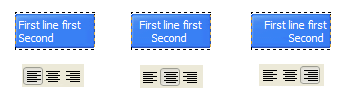 you read from left to right   (English and European)                        
			  align left hand side
boring but
readable!
Willy Wonka and the Chocolate Factory
Winston Churchill - A Biography
Wizard of Oz
Xena - Warrior Princess
Willy Wonka and the Chocolate Factory
Winston Churchill - A Biography
Wizard of Oz
Xena - Warrior Princess
fine for special effects but hard to scan
[Speaker Notes: signature]
Alignment - names
Usually scanning for surnames   			  make it easy!


Alan Dix
Janet Finlay
Gregory Abowd
Russell Beale
Dix , Alan
Finlay, Janet
Abowd, Gregory
Beale, Russell

Alan        Dix
Janet        Finlay
Gregory  Abowd
Russell    Beale
Alignment - numbers
think purpose!

which is biggest?
532.56179.3256.3171573.94810353.142497.6256
[Speaker Notes: think the purpose first]
Alignment - numbers
visually:
 long number = big number

align decimal points
or right align integers
627.865	1.005763	382.583	2502.56	432.935	2.0175	652.87	56.34
[Speaker Notes: Numbers vs words alignment is different]
Multiple  columns
scanning across gaps hard:		(often hard to avoid with large data base fields)
sherbert	75toffee	120chocolate	35fruit gums	27coconut dreams	85
sherbert	75toffee	120chocolate	35fruit gums	27coconut dreams	85
Multiple  columns - 2
use leaders
Multiple  columns - 3
or greying    (vertical too)
sherbert	75toffee	120chocolate	35fruit gums	27coconut dreams	85
White space - the counter
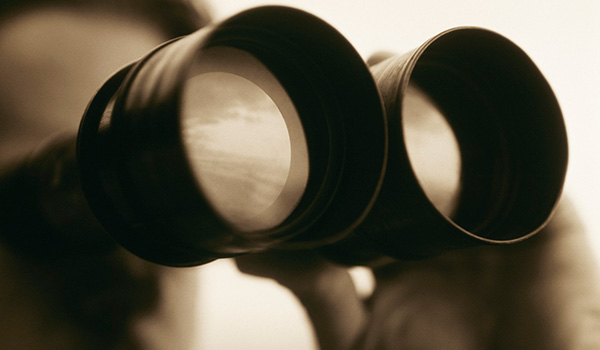 WHAT YOU SEE
White Space
In typography the space between the letters is called the counter. 
In painting this is also important and artists may focus as much on the space between the foreground elements such as figures and buildings as on the elements themselves.
[Speaker Notes: Space between alphabet, word or lines]
THE  GAPS  BETWEEN
White space - the counter
WHAT YOU SEE
Space to separate
[Speaker Notes: 3 element seperated]
space to structure
[Speaker Notes: Can differerntiate]
Space to highlight
White Space Animation
defrost settings
type of food
time to cook
We covered so far: Physical controls
grouping of items
defrost settings
type of food
time to cook
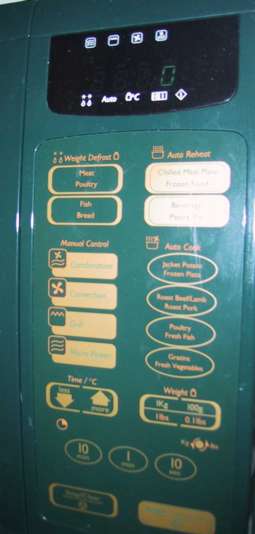 1)	type of heating
1
2)	temperature
3)	time to cook
2
4)	start
3
4
Physical controls
grouping of items
order of items
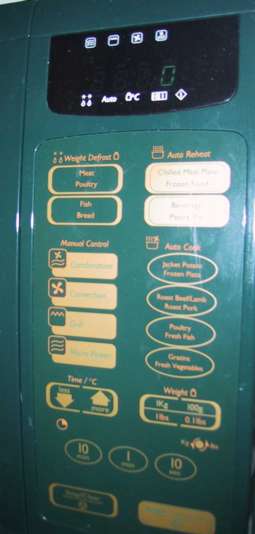 different colours for different functions
lines around related buttons (temp up/down)
Physical controls
grouping of items
order of items 
decoration
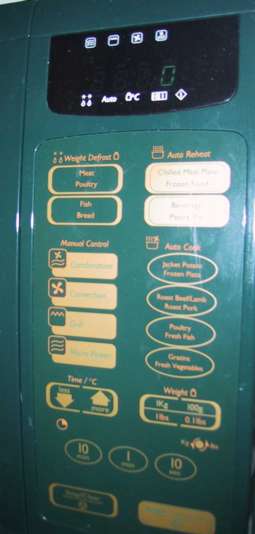 Physical controls
grouping of items
order of items 
decoration
alignment
centered text in buttons easy to scan ?
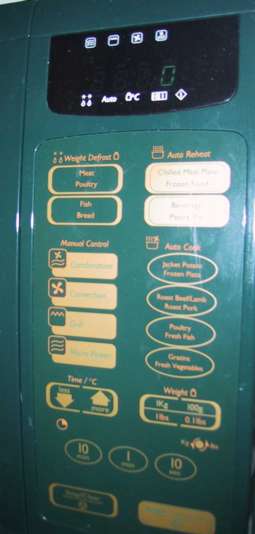 physical controls
grouping of items
order of items 
decoration
alignment
white space

(gaps to aid grouping)
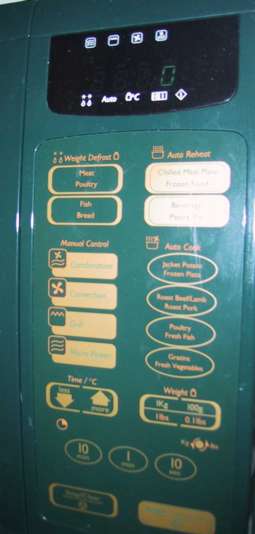 [Speaker Notes: White space between different groups to aid]
User action and control
entering information
knowing what to do
affordances
Entering Information
Some of the most complicated and difficult screen layouts are found in forms-based interfaces and dialog boxes is to design for entering information. 
In each case the screen consists not only of information presented to the user, but also of places for the user to enter information or select options.
Name:
Alan Dix
Address:
Lancaster
Name:
Alan Dix
Address:
Lancaster
Name:
Alan Dix
Address:
Lancaster
Entering information
forms, dialogue boxes
presentation + data input
similar layout issues
alignment - N.B. different label lengths

logical layout
use task analysis
groupings
natural order for entering information
top-bottom, left-right (depending on culture)
set tab order for keyboard entry

?
[Speaker Notes: Task analysis confirm at down]
Knowing what to do
Some elements of a screen are passive, simply giving you information; others are active, expecting you to fill them in, or do something to them. 
It is often not even clear which elements are active, let alone what the effect is likely to be when you interact with them!
[Speaker Notes: ACTIVE OR PASSIVE]
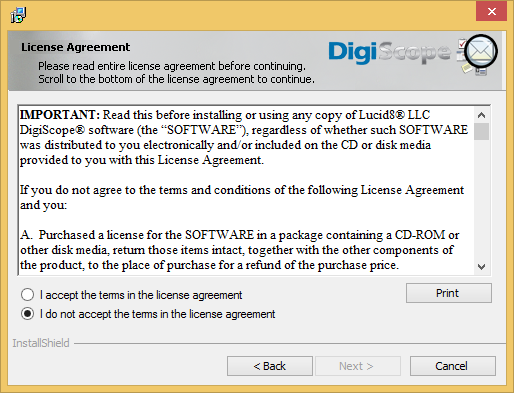 Affordances
These are especially difficult problems in multimedia applications where one may deliberately adopt a non-standard and avant-garde style. 
How are users supposed to know where to click? 
The psychological idea of affordance says that things may suggest by their shape and other attributes what you can do to them.
[Speaker Notes: Shape or attitude may suggest action]
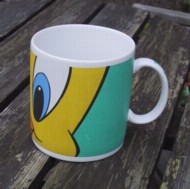 mug handle
‘affords’grasping
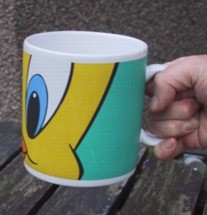 Affordances
psychological term
for physical objects
shape and size suggest actions
pick up, twist, throw
also cultural – buttons ‘afford’ pushing 
for screen objects
button–like object ‘affords’ mouse click
physical-like objects suggest use
culture of computer use
icons ‘afford’ clicking
or even double clicking … not like real buttons!
[Speaker Notes: Buttons or knob\
Culture: every body know click or double clicking]
Appropriate appearance
presenting information
colour and 3D
localisation & internationalisation
name
size
chap1
chap10
chap11
chap12
chap13
chap14
   …
17
12
51
262
83
22
   …
name
size
chap10
chap5
chap1
chap14
chap20
chap8
…
12
16
17
22
27
32
…
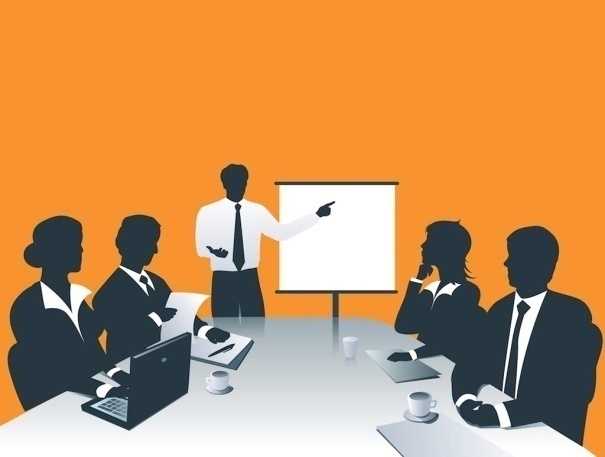 Presenting information
purpose matters
sort order (which column, numeric alphabetic)
text vs. diagram
scatter graph vs. histogram

use paper presentation principles!

but add interactivity
softens design choices 
e.g. re-ordering columns
‘dancing histograms’ (chap 21)
size
Colour and 3D
both often used very badly!
colour
older monitors limited palette
colour over used because ‘it is there’
beware colour blind!
use sparingly to reinforce other information
3D effects
good for physical information and some graphs
but if over used …	e.g. text in perspective!!  3D pie charts
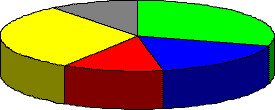 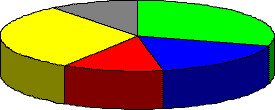 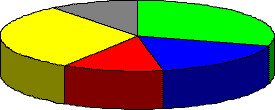 [Speaker Notes: What this presenting]
Bad use of colour
over use - without very good reason (e.g. kids’ site)
colour blindness
poor use of contrast
do adjust your set!
adjust your monitor to greys only
can you still read your screen?
Grey
Cross countries and cultures
localisation & internationalisation
changing interfaces for particular cultures/languages
globalisation
try to choose symbols etc. that work everywhere

simply change language?
use ‘resource’ database instead of literal text… but changes sizes, left-right order etc.
deeper issues
cultural assumptions and values
meanings of symbols
e.g tick and cross …  +ve and -ve in some cultures      … but … mean the same thing (mark this) in others
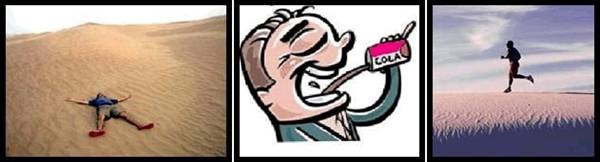 [Speaker Notes: Japan o good
Left right order]
Prototyping
A prototype is an early sample, model, or release of a product built to test a concept or process or to act as a thing to be replicated or learned from. It is a term used in a variety of contexts,  including semantics, design, electronics, and software programming. A prototype is designed to test and trial a new design to enhance precision by system analysts and users. Prototyping serves to provide specifications for a real, working system rather than a theoretical one. In some workflow models, creating a prototype (a process sometimes called materialization) is the step between the formalization and the evaluation of an idea.
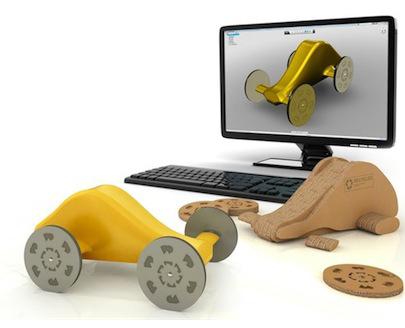 I KNOW IT, WHEN I SEE IT
[Speaker Notes: A prototype is an early sample, model, or release of a product built to test a concept or process or to act as a thing to be replicated or learned from. It is a term used in a variety of contexts, including semantics, design, electronics, and software programming. A prototype is designed to test and trial a new design to enhance precision by system analysts and users. Prototyping serves to provide specifications for a real, working system rather than a theoretical one.In some workflow models, creating a prototype (a process sometimes called materialization) is the step between the formalization and the evaluation of an idea.]
Iteration and Prototyping
Because human situations are complex and designers are not infallible it is likely that our first design will not be perfect! For this reason, almost all interaction design includes some form of iteration of ideas.
This often starts early on with paper designs and storyboards being demonstrated to colleagues and potential users.
Iteration and Prototyping
Later in the design process one might use mockups of physical devices or tools such as Shockwave or Visual Basic to create prototype versions of software.
Iteration and prototyping
getting better …
 and starting well...
OK?
design
prototype
evaluate
done!
re-design
Prototyping
you never get it right first time
if at first you don’t succeed …
Formative Vs Summative
Any of these prototypes, whether paper-based or running software, can then be evaluated to see whether they are acceptable and where there is room for improvement. 
This sort of evaluation, intended to improve designs, is called formative evaluation. 
This is in contrast to summative evaluation, which is performed at the end to verify whether the product is good enough.
Summary
We have seen that design in HCI is not just about creating devices or software, but instead is about the whole interaction between people, software and their environment. 
Because of this it is good to see the product of design not just as the obvious artifacts but as the whole intervention that changes the existing situation to a new one.